位置隨我走
專案說明
本專案利用可變電阻調整角色在x座標上的移動。
2
連接方式
3
連接方式
4
可變電阻轉化x軸座標位置
5
計算說明
可變電阻值介於0～1023間。
Scratch 舞台之x座標介於-240～240之間。
轉換公式：
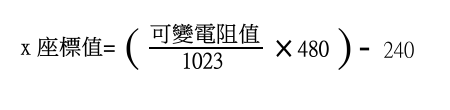 6
可變電阻轉化y軸座標位置
7
計算說明
可變電阻之值介於0～1023間。
Scratch 舞台之y座標介於-180～180間。
轉換公式：
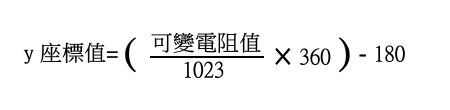 8
程式
9
程式碼
重複執行：
設定x座標為〔（腳位A0輸入值）/ 1023* 480〕─ 240
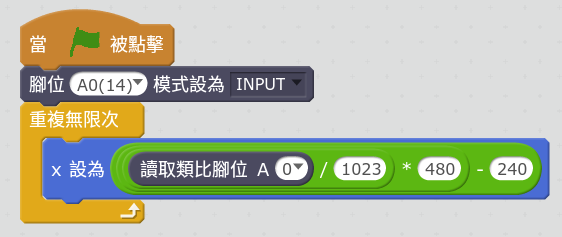 10